Overview of the Essential Components of Reading Instruction K–5

Part 3.4: Fluency
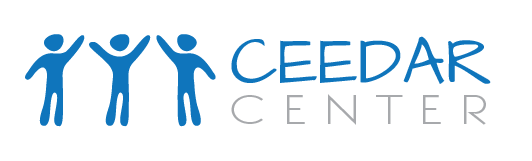 Collaboration for Effective Educator Development, Accountability, and Reform
H325A120003
[Speaker Notes: Note to Instructor: If you are presenting the parts of this module in order, you may quickly review the first seven slides as they are a repeat of the introductory slides.  Part 3.4 on Fluency begins on Slide 8.]
Overview of the Essential Components of Reading Instruction K–5

Part 3.1: Introduction
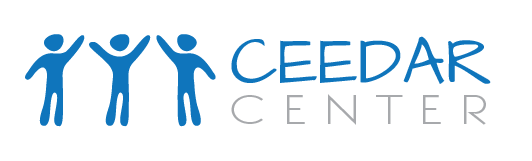 A special thanks to the Meadows Center for Preventing Education Risk at the University of Texas at Austin for permission to use and adapt material from a module created by the Higher Education Collaborative: Foundations of Reading Instruction. 
©2009 University of Texas System/Texas Education Agency
www.meadowscenter.org
H325A120003
[Speaker Notes: Many resources were used to develop this CEM. The references and resources are included in the handouts.  A special thanks is due the Meadows Center for Preventing Education Risk at the University of Texas at Austin for permission to use and adapt material from a module created by the Higher Education Collaborative: Foundations of Reading Instruction.]
Big Ideas & Questions
What is the idea? Why is it important? What does the research say?
What should students know and be able to do at each grade level?
How do we assess what students know and the progress they are making?
[Speaker Notes: Let’s review the big-idea questions, thinking about phonics instruction. Read questions on the slide.]
Big Ideas & Questions
How do we teach the big idea effectively and efficiently?
How do we develop instructional plans that incorporate state standards, assessment data, and evidence-based instructional strategies?
What do we do if students are not learning the big idea?
[Speaker Notes: Knowing the big idea questions we will be addressing will help you to organize what you are learning and remember why it is important.]
Module Outcomes
Design instruction for all students.
Differentiate instruction.
Use assessment data to inform instruction; form groups; and monitor progress.
Incorporate standards and evidence-based practices (EBPs).
[Speaker Notes: In addition to learning about the big ideas and answering the big-idea questions, after you have completed this module, you will be able to: (1) design and evaluate instruction for all students, including those at risk for reading difficulties; (2) differentiate instruction for each student; (3) use assessment data to inform your instruction, to form groups, and to monitor student progress and (4) incorporate state standards and evidence-based practices (EBPs).]
Major Reports
[Speaker Notes: The good news is that we know more now than ever before about how to teach students to read. Two national reports synthesized important research. In 1998, the National Research Council published Preventing Reading Difficulties in Young Children. The information in this book has been operationalized for in  Starting Our Right: A Guide to Promote Children’s Reading Success by M. Susan Burns, Peg Griffin, and Catherine E. Snow (1999).

Two years later, the National Reading Panel published a report commissioned by the U.S. Congress. It supported the findings of the National Research Council and concluded that there are five essential elements to an effective reading program. Note that other areas should be addressed, including how to teach English language learners (ELLs), early childhood literacy, and how to motivate students to read. We do not have all the answers, but we know more than ever before. 

Let’s briefly examine the five essential components, or big ideas, of reading that every teacher must know to teach reading. As discussed earlier, throughout the module, we will explore each of these concepts in depth and learn specific strategies to teach them.]
National Reading PanelElements of Reading Instruction
Phonemic Awareness.
Phonics.
Fluency
Vocabulary.
Text Comprehension.
[Speaker Notes: These are five big ideas, or components, of reading that must be directly taught so that students will learn to read well.  These five, the result of many years of research and synthesized in the two documents just discussed, are . . .

Read the slide.]
The Reading Rope
[Speaker Notes: All of these components, plus more, are required to be a successful reader. They are like the strands in a rope: Alone, they are not sufficient, but when bound together, the elements become a strong, firm basis for excellence in reading–a goal we have for all our children. This diagram by Hollis Scarborough at Yale University shows how all these components are related.

Note that there are three main categories of skills illustrated by the Reading Rope. The first is Language Comprehension. This module will not discuss early oral and listening language development, but it is very important to provide the language foundation for reading. We will discuss how to increase the development of background knowledge, vocabulary, and literacy.

The second category is word recognition. This includes phonemic awareness, decoding and spelling, and sight recognition. Sight recognition is the automatic recognition of words and patterns that enable students to read fluently (Ehri, 2014). 

Finally, through effective instruction and ample practice, students become increasingly strategic and automatic in reading, leading to skilled reading with fluency and comprehension.

We will review this slide again after discussing in more depth the components that lead to successful reading.]
Essential Components of Reading Instruction K-5
Part 3.4: Fluency
[Speaker Notes: Materials Required:
Text to model fluent and non-fluent reading (Suggested: Wolf! By Becky Bloom)
Timers
Overhead projector or Smartboard displaying charts
Chart paper for participants to graph words correct per minute
Red and blue markers for each participant

Handouts
3.4A: Fluency Norms
3.4B: Sample passages
3.4C: Fluency Simulation
3.4: References and Resources
Note to Instructor: If you have been using each part of the Reading CEM in order, you have discussed phonemic awareness, phonics, and word study. If you are starting at this part, skip the first paragraph below.

So far, we have learned how to teach children to crack the alphabetic code and decode words. We have learned about how to support advanced phonics and word study through the study of morphemes and word parts.
 
In this module, we will focus on the students who read slowly, word by word, and comprehend little. We must teach these students to read fluently so that less of their attention is devoted to decoding the words and more effort is given to understanding the meaning of the text.]
Acknowledgments
Much of the information in this fluency presentation has been adapted from:
Texas Fourth Grade Teacher Reading Academy, Vaughn Gross Center for Reading and Language Arts at the University of Texas at Austin, ©University of Texas System/TEA
And from the work of:
Jan Hasbrouck, Ph.D., Educational Consultant
[Speaker Notes: Some of the slides we will discuss today are adapted from the Texas Fourth Grade Teacher Reading Academy by the Vaughn Gross Center for Reading and Language Arts at The University of Texas at Austin. Acknowledgments also go Dr. Jan Hasbrouck for her work in this area and her willingness to share her research with us.]
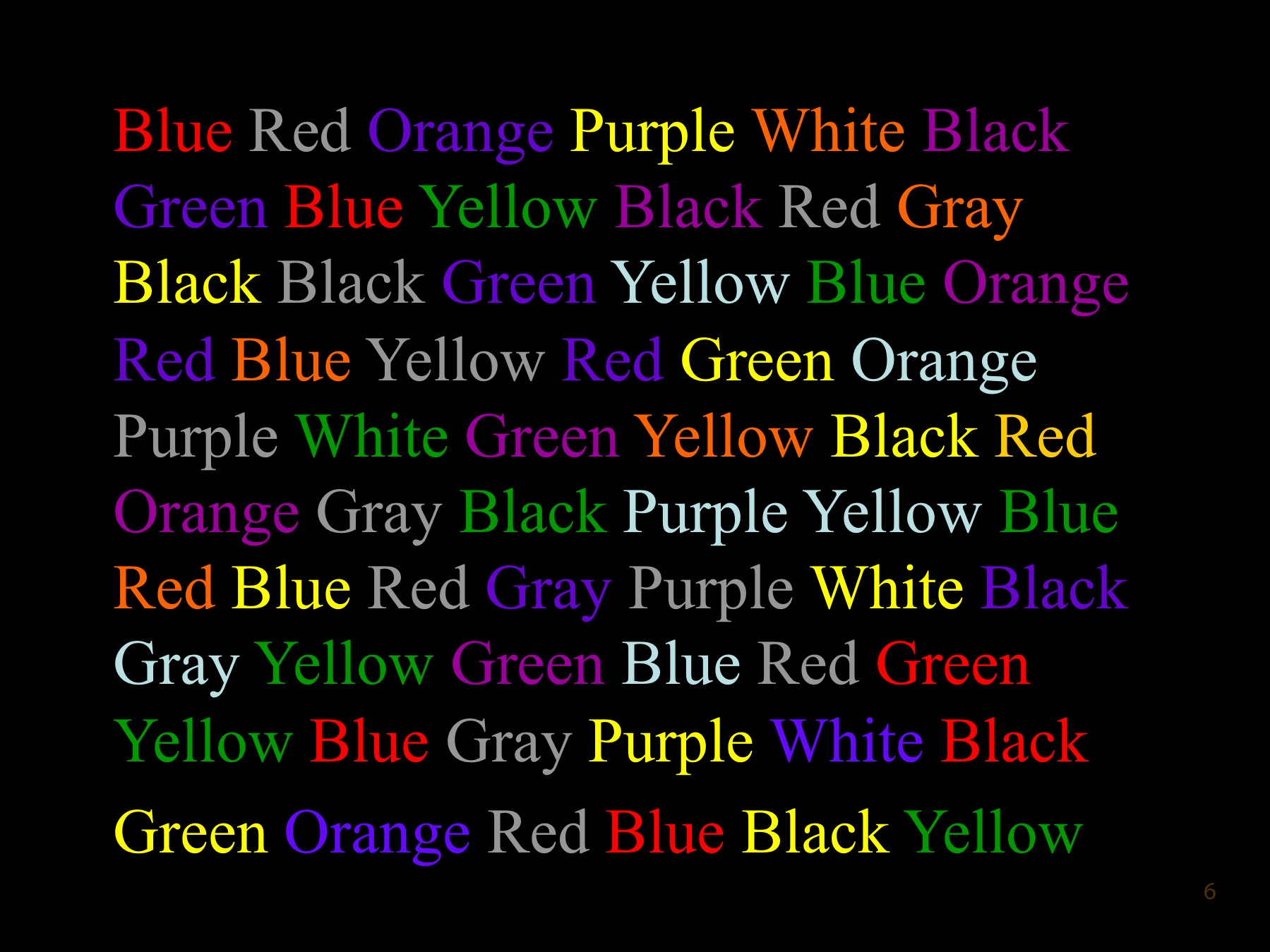 [Speaker Notes: Stroop Test

Let’s experience how some students read, consciously thinking about every word. Look at the slide (Stroop, 1935). When I say, “Go,” say the colors aloud as you see them. For example, the first three colors are red, gray, and purple. Use your best reading. You may begin, everyone reading aloud in whisper voices, as fast as you can..
 
Allow the participants to read three to four lines of colors.
 
It took awhile to get the hang of that, didn’t it? Even though you knew the colors and the words, you had to concentrate on saying the color and not reading the word. It was not automatic, and it could be tiring!
 
Now try reading the words and ignoring the color.
 
Pause.
 
Which was easier? Yes, reading the words was easier. Why?
 
Elicit a few comments.

Yes, you could read the words automatically. The first time, when you had to say the color rather than read the word, your mind automatically determined the semantic meaning of the word and then had to override this first impression. Such a process is hardly automatic.
 
I wanted you to experience how difficult it is to read when you cannot read with automaticity and fluency.]
Common Core Standards
Read with sufficient accuracy and fluency to support comprehension.
Read on-level text with purpose and understanding.
Read on-level text orally with accuracy, appropriate rate, and expression on successive readings.
Use context to confirm or self-correct word recognition and understanding, re-reading as necessary.
http://www.corestandards.org/
[Speaker Notes: Fluent reading of connect text is expected of students, generally by the second semester of first grade or when students can read at least 40 words per minute.  These are the Common Core State Standards (CCSS) for Grades 1-5. 

Note letter b, which is bolded. This is the generally accepted definition of reading fluency: reading with accuracy, appropriate rate, and prosody, or expression, leading to understanding or comprehension (letter a). 

According to author and researcher Jan Hasbrouck, “Reading fluency can be defined as reasonably accurate reading (not perfect with zero errors, but within a range of approximately 95%-99% accuracy), performed at . . . a minimal rate that is appropriate to the purpose of the task, with appropriate prosody that leads to successful comprehension. Reading fluency is accurate reading at a minimal rate with appropriate prosody that leads to successful comprehension.”
 
So, what does “performed at a minimal rate appropriate to the purpose of the task” mean? Turn to your partner and discuss for 30 seconds.
 
Pause for discussion. Then, solicit responses. Guide candidates to the conclusion that people read at different rates, depending on the text. The more difficult or obtuse the text is, the slower one reads. For example, one would likely read a complex physics text slower than a romance novel.]
Fluency Terms
Automaticity is the quick, effortless, and accurate reading of words.

Prosody is reading expressively, pausing for punctuation and phrasing appropriately.
Hasbrouck & Hougen, 2012
[Speaker Notes: Read the first definition on the slide.
 
Proficient readers read with automaticity—they do not have to stop to sound out each word.
 
Read the second definition on the slide.
 
Prosody does not mean reading as fast as you can.
 
Demonstrate reading very quickly with no pauses.
 
Rather, it means reading quickly, effortlessly, and expressively; pausing for punctuation; and phrasing appropriately. Reading with prosody sounds similar to how you speak.
 
Read the same text again, appropriately.
 
When students read with prosody, they are more likely to understand what they read.]
Model Fluent Reading
Obtain two copies of the same book.
Conceal the covers to give the impression that they are different texts.
Read the first book rapidly, with no phrasing.
Read the second book with prosody.
Ask students which book they prefer.
[Speaker Notes: It is important for students to hear fluent reading, so teachers need to model fluent reading. One way to model fluent reading with children is first to obtain two copies of the same book. Put the books in a folder or cover them so the students cannot discern that the books are actually the same. Ask students to listen as you read.
 
Begin with the first book, reading rapidly, without phrasing or stopping for punctuation.
 
Put that book down and pick up the second book. Read the same passage, but with prosody.
 
Ask the students which book they would like to read. Typically, they choose the second book. Then tell students that the two books are the same; how you read the books made the second book more interesting and appealing.

Wolf! By Becky Bloom is a good book to use to model fluent reading as it is a book about reading fluency!]
Fluency Involves . . .
Reading with automaticity, accuracy, and prosody.
Phonological, orthographic, and morphological knowledge of letters, letter patterns, and words.
Effective and efficient processing of this information in connected text.
Hasbrouck & Hougen, 2012; O’Connor, 2014
[Speaker Notes: Students who read fluently demonstrate an understanding of phonological, orthographic (spelling), and morphological knowledge at the letter and word levels. When students read fluently, they can efficiently and effectively process this information.]
Fluency
Should be taught from the beginning of the reading-acquisition process.


Has implications for assessment, intervention, and prevention of reading difficulties.
Hasbrouck, 2010; National Reading Panel Report, 2000; National Research Council, 1998; Wolf et al., 2000;
[Speaker Notes: Fluent reading must be modeled and taught from the beginning. Instruction in reading fluency can help to prevent and remediate other reading difficulties, and measures of fluency can be used as a predictive assessment of future reading problems.

Please note that fluency instruction does not involve reading connected text and measuring words read per minute until after students have learned to decode a substantial number of words. However, fluency instruction can begin as students are learning letter names and sounds, then reading individual words.]
Ultimate Goal
Comprehension.

Motivation to read.
[Speaker Notes: The ultimate goal of fluency is NOT to read as quickly as one can but to learn to read with automaticity so one better comprehends what is read. When reading becomes automatic and easy, students are motivated to read more for pleasure and for information.]
Causes of Comprehension Difficulties
Lack of . . . 
Background knowledge.
Language foundation.
Metacognitive skills .
Ability to organize content and context.
Decoding skills.
Fluency.
Pikulski & Chard, 2005
[Speaker Notes: Many factors can cause some students to have difficulty comprehending what they read. Read this slide to yourself and be prepared to discuss what you think is the cause of one of your students’ comprehension difficulties.
 
Pause to give participants  time to read the slide.
 
What comments and observations can you offer about your students’ comprehension difficulties?
 
Elicit at least three comments.
 
Turn to your partner and discuss why you think that problems reading fluently may cause comprehension difficulties.
 
Pause for 30 seconds. Elicit some comments. Point out that lack of metacognitive skills refers to students’ inabilities to recognize when they are having difficulties understanding. Often, they just keep on reading rather than stopping to figure out what is causing their problems with comprehension.

You see that fluency is one cause of reading difficulties. It is also the result of the lack of the other skills. Think of fluency as a thermometer. A thermometer can tell you that something is wrong with your body, but it does not tell you what is causing the rise in temperature. To find out the cause, other diagnostic tests have to be administered.]
Fluent Readers . . .
Focus attention on comprehension.

Do NOT focus on decoding.

Read effortlessly.

Enjoy reading.
[Speaker Notes: Yes, fluency is important! Please read the slide to see whether your answers about the relationship of fluency to comprehension match what reading researchers have discovered.
 
Provide time for the participants to read the slide silently.

Note that students do not focus on decoding because they can decode with automaticity. It is essential that they decode with accuracy, but they have learned to recognize words quickly, not read letter by letter. They can think about the meaning of the words and use all their cognitive resources on decoding.]
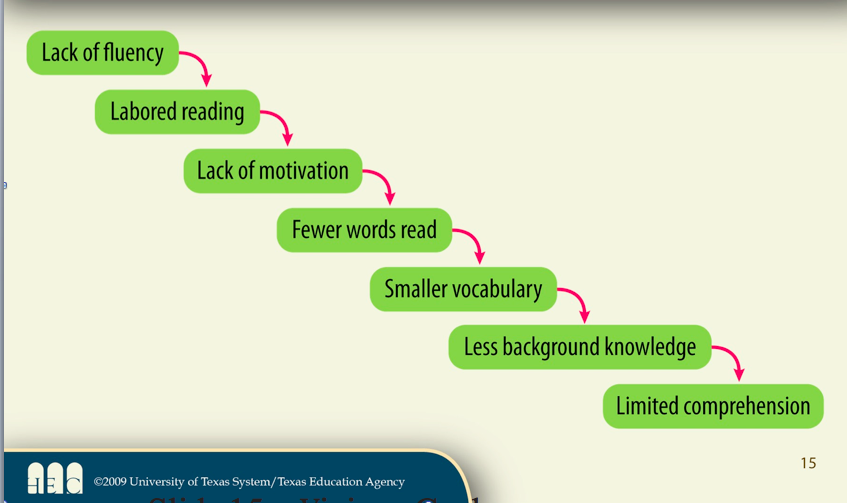 [Speaker Notes: Turn to your partner and, using this slide, pretend you are explaining to a colleague or a parent the importance of reading fluency. Anticipate questions and concerns they may have about fluency.

Allow 2 minutes for the partners to compose their explanation. 

Write down the questions or concerns you or others may have about fluency in a safe place. We will review them at the end of the session.]
Notable Quotation
“There is no comprehension strategy that compensates for difficulty reading words accurately and fluently.”


Torgesen & Hudson, 2006
[Speaker Notes: Many remedial reading programs concentrate on comprehension strategies, but as Joe Torgesen, a renowned researcher in this area, once stated, “There is no comprehension strategy that compensates for difficulty reading words accurately and fluently.”]
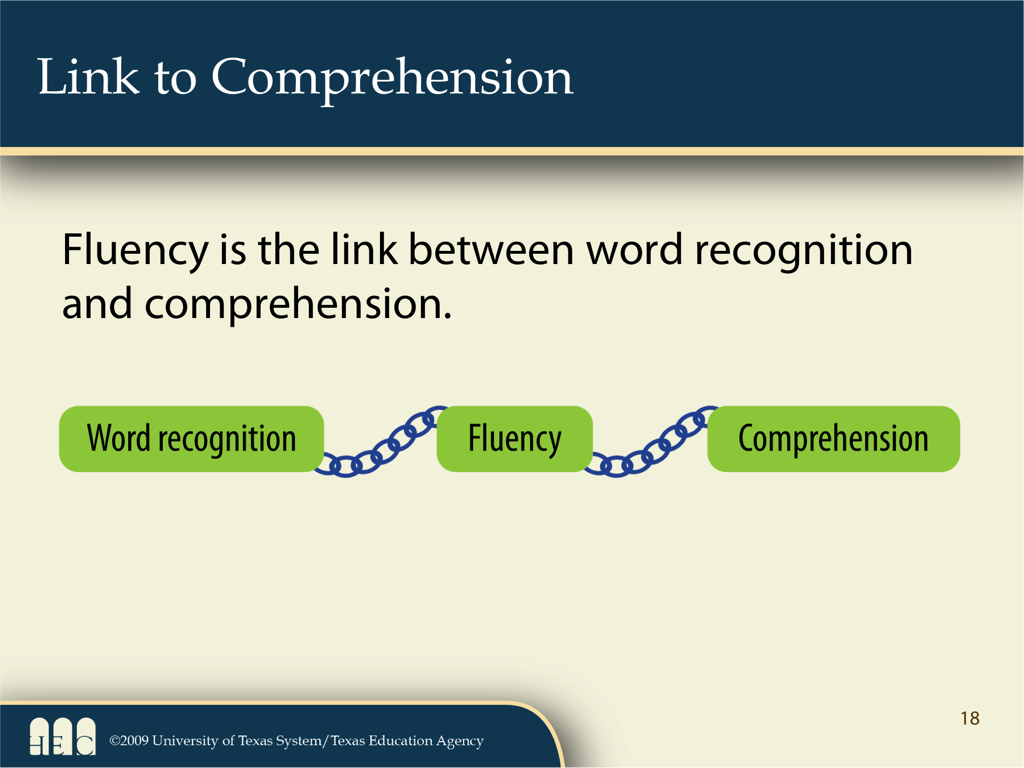 [Speaker Notes: As you can see, fluency links word recognition skills to the ability to comprehend text.  If the fluency link is missing or weak, comprehension suffers.]
Notable Quote
“Monitoring progress is at the heart of a successful program in which instruction is differentiated. Teachers who respect and respond to variability are constantly alert to individual needs and the implications for instruction.”

Strickland et al., 2002, p. 50
[Speaker Notes: Please read this quotation to yourself.
 
Pause.
 
What are some of your comments, questions, or concerns about fluency thus far?
 
Elicit and address at least three comments.

Progress monitoring of fluency should be done regularly, at least every 2 weeks for struggling readers. You can obtain more information about monitoring progress of students receiving intervention instruction in subsequent parts of this CEM.

For most students, making typical progress, monitoring their fluency three or four times a year is sufficient. However, if you, as the teacher, notice a student is struggling, begin to monitor his/her progress more frequently. If the student does not make progress, change your instruction and ask for assistance from a reading specialist.]
Progress Monitoring
Important to:

Make data-based decision.

Identify students who require more practice and supplemental intervention.
Connor et al., 2014
[Speaker Notes: As students learn to read, we need to keep track of their progress. We do not want to wait until the end of the year to realize that Johnny cannot read!
 
Frequent measuring of student progress is called progress monitoring. It allows you to make instructional decisions based on data. Plus, you can intervene early when a student experiences difficulty. Early intervention and additional practice is often all students need to get back on track.

Subsequent sections of this CEM address how to progress monitor students who are receiving intervention instruction.]
Kindergarten Skills
Letter naming.

Letter-sound correspondence

Phrase reading.

Rereading of decodable and predictable
	text.
Honig et al., 2008
[Speaker Notes: We cannot expect children to read connected text fluently until they read about 40 WCPM, which is usually the second semester of first grade. However, they can practice reading fluently beginning in kindergarten. In kindergarten, students can practice naming letters with automaticity, reading phrases, and then rereading decodable and predictable text.]
First Grade
Letter-sound correspondence.

Word recognition.

Phrase reading

Rereading of decodable, predictable text.

50-60 WPM by EOY.
Honig et al., 2008; O’Connor, 2014
[Speaker Notes: By the end of first grade, typically achieving students develop the ability to read connected text at 50-60 WCPM. You will find that different assessments may have different goals for the end of first grade, but if your students can read 50-60 WCPM by the end of first grade, they are likely to continue to be successful readers.

If students are reading 40 words or fewer, they are at-risk.]
Second Grade
Word recognition.

Phrase reading.

Reading of grade-level books.

90-100 WCPM by EOY.
Honig et al., 2008
[Speaker Notes: What do you notice about expectations for second-graders? They should read more words correctly per minute.]
Third Grade
Read grade-level text aloud with appropriate rate, accuracy, and prosody.

More than 110 WPM by EOY.
Honig et al., 2008
[Speaker Notes: By the end of third grade, students should be reading more than 110 WCPM, with automaticity, accuracy, and prosody.

70 WCPM or lower places the student at risk for reading difficulties.]
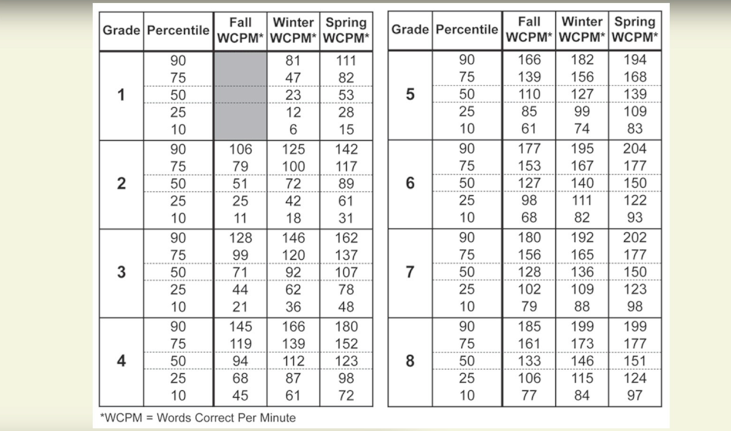 [Speaker Notes: These are the Hasbrouck-Tindal Oral Reading Fluency norms. Researchers Hasbrouck and Tindal gathered fluency rates from students throughout the country and determined these rates for students in Grades 1-8. Note the scores for fall, winter, and spring. The percentile column indicates where students fall in relation to other students. For example, a percentile of 50 means half of the students measured read more fluently and half read less fluently.
 
Look at the chart. How many WCPM should you expect a student to read at the 50th percentile in the spring of second grade?
 
Pause.
 
Yes, 89.
 
Many students who struggle read at the 25th percentile or lower. What WCPM might a student read at the 10th percentile in the fall of fourth grade?
 
Pause.
Yes, 45—fewer than we expect a typical first-grader to read.

ORF scores are highly predictive of comprehension, so we can predict which students may have difficulty with a certain text simply by listening to them read the text aloud for 1 minute.]
WCPM Gains Per Week by Grade
Fuchs et al., 1993
[Speaker Notes: Researchers have determined these expected gains of WCPM per week on cold readings, or texts the students are reading for the first time.
 
Read the slide.
 
Why do you think students gain fewer words per week as they progress through the grade levels?
 
Elicit at least three responses, guiding the participants toward conclusions such as the material increasing in complexity, etc.

There is no reason for students to read more words per minute than at the 50% on the Hasbrouck-Tindall norms. Reading faster than that does not increase comprehension.  Therefore, once students reach the 50 percentile and maintain that rate, even as the materials get more difficult with each grade, there is no need for them to strive to read faster.]
50 Percentile ORF EOY Norms
Hasbrouck & Tindal, 2006
[Speaker Notes: If your students can read aloud the number of words indicated correct per minute, plus or minus 10 words, it is predicted that they will continue to learn to read as expected.]
NAEP Measures of Prosody
Levels
4: Reads with expressive interpretation.
3: Reads in three- to four-word phrase 	groups.
2: Reads in two-word phrases, awkwardly 	grouped
1: Reads primarily word by word.
National Center for Education Statistics, NAEP-Oral Reading Fluency, 2005
[Speaker Notes: Measuring prosody is a bit more challenging. The National Assessment of Educational Progress (NAEP) offers some general descriptors, which are summarized on the slide.
 
I will model each level.
 
Read a passage four times, once at each of the four levels of prosody described on the slide.
 
Partner A, read any passage at one of the four levels, and Partner B, guess which level of prosody your partner is modeling.
 
Pause.
 
Now switch roles and do the same thing.
 
Pause.
 
We all know word-by-word and awkward reading when we hear it.]
Fluency Assessment
Students read aloud for 1 minute.
Count number of words read.
Subtract words read incorrectly.
Difference is words read correct per minute (WCPM).
Assess percent accuracy (in needed).
Check with oral reading fluency norms (ORF).
[Speaker Notes: Before we explore how to help students improve their fluency rates, let’s discuss how we measure reading fluency.
 
The best way to determine a student’s reading fluency is first to listen to the student read a passage aloud for 1 minute. Follow along, marking any words read incorrectly. Then determine the total number of words read correctly (words correct per minute, or WCPM) and compare that number with established oral reading fluency (ORF) norms.]
Procedures
Encourage best reading (not fastest).

Do NOT say “Ready, set go!”

DO say, calmly, “You may begin now.”
[Speaker Notes: Some teachers make the mistake of encouraging students to read as quickly as they can. Rather, students should be told to do their best reading. Do not start fluency practice as you would a race, with “Ready, set, go!” Rather, calmly say, “You may begin reading now.”]
Comprehension Probes
Ask one to two comprehension questions.

OR

Ask the student to retell the story or summarize the passage.
[Speaker Notes: Even while students are reading for fluency practice, comprehension of the text should be emphasized. Therefore, it is helpful to tell the students you will be asking them a few questions about the text when they are through reading.]
Fluency Instruction
Teacher models.

Repeated reading.

Partner reading.

Choral reading.
O’Connor, 2014
[Speaker Notes: In the next several slides, we will discuss some activities that will promote reading fluency. Note that these activities should be applied to narrative and expository texts.]
Teacher Models
Read aloud in an expressive manner with correct phrasing and intonation.
Point out to students what to listen for while reading with prosody.
Use think-louds to model how punctuation and content affect prosody.
Have students reread the text.
[Speaker Notes: One way to teach fluency is to model fluent reading. Let’s look at the book Wolf! by Becky Bloom.
 
Read all or portions of the book, modeling reading very quickly and reading fluently. Discuss the difference.
 
When you model like this with your students, point out how you phrase the sentences and emphasize certain words.
 
Other models you can use include books on tape and other students. However, you, the teacher, are the best model.]
Repeated Reading
Fosters fluent word recognition.

Encourages rapid decoding.

Increases confidence.

Enhances comprehension.
Hasbrouck & Hougen, 2012; O’Connor, 2014
[Speaker Notes: Repeated reading can improve fluency in multiple ways.
 
Read and discuss the slide.]
Repeated Reading Procedures
Student reads short passage aloud.

When student makes an error, hesitates, or asks for help, teacher says the word.

Student repeats the word and rereads the sentence.

Student reread the text three times.
[Speaker Notes: This slide illustrates one way to implement repeated reading.

Read the slide.]
Partner Reading: Benefits
Provides repeated reading benefits.
Increases fluency.
Increases time reading.
Maximizes student engagement.
Provides a model of fluent reading.
Creates opportunities for individual support.
O’Connor, 2014; Vaughn & Linan-Thompson, 2012
[Speaker Notes: Partner reading is fun, and better yet, it improves reading fluency. Some of partner reading’s benefits are listed on the slide.
 
Read and discuss the slide.]
Pairing Students
List students ranked on fluency.
Divide list in half.
Pair top student in upper half with top student in lower half.
Continue until all students have a partner.
Hasbrouck & Hougen, 2012; Vaughn & Linan-Thompson, 2004
[Speaker Notes: Often, it is difficult to motivate students to read the same passage several times, especially if reading is difficult for them. However, reading with partners can be enjoyable.
 
Here is a good method for pairing students for partner reading so that one is a slightly better reader than the other.
 
Demonstrate by listing 12 numbers on the board. Show how, when divided in half and placed side-by-side, 1 is paired with 7, 2 is paired with 8, and so on.

What about students who are several years behind in reading? You, the teacher, should partner with those students.  

What about the student who is accelerated, already reading fluently? This is a good time to allow the very accelerated student reading fluently at above grade level to pursue more challenging work, including research in the library or reading independently a complex text.]
Reading Material
Readers at the first- or second-grade level:
	Read passages at the independent or 	instructional level of the less proficient 	reader.

Readers at the third-grade level and up:
	May make better progress reading more 	difficult material.
Shanahan, 2014
[Speaker Notes: For beginning readers, the text they use to practice fluency should be relatively easy for them to read. They are still learning to decode words with automaticity and to read with prosody.

For better readers, recent research indicates that having them read more difficult material may accelerate their progress. This is especially true of students in the upper grades who are reading at the third-grade level or higher.]
Partner Reading Procedures
Reader 1 reads passage aloud.

Reader 2 listens and corrects.

Readers change roles; Reader 2 reads same text as Reader 1.

Repeat allowing each partner to read the same text two times
[Speaker Notes: When this activity is first implemented, Reader 1 should be the better reader so that Reader 2 hears a model of the reading. Students are provided with a script to correct errors the partner may make. Of course, this procedure must be practices with teacher support before students are to do this independently.]
Partner Reading Scripts
Stop. Read that word again.
Yes, that word is . . .
Reread the sentence.
OR
No, that word is . . . 
What word?
Reread the sentence.
[Speaker Notes: Here is an example of a script that you can have your students use when providing feedback to their partner. It is important to teach students how to use the script and to be a supportive partner. Be sure they practice the script before they use it with their partner.
 
Practice the script with your partner. Partner B, read a paragraph from your text and intentionally make one or two mistakes. 
Partner A, correct your partner using this script.
 
Pause while  participants practice the script.]
Sample Retell
Reader 2 asks questions about sequence of events in passage.

Reader 1 retells the passage by answering the questions.
[Speaker Notes: We always want students to think about comprehension as they read. Having a way for them to be accountable for comprehending the text is important. A simple retell or asking the students a couple of questions is often sufficient. When the partners have each read the selection twice and followed along twice, have them engage in this retell exercise. Use questions that you have provided or have participants  ask their own questions.
 
This practice supports comprehension.

The next time you conduct partner reading, the partners can switch who goes first.
 
Read and discuss the procedure detailed on the slide.]
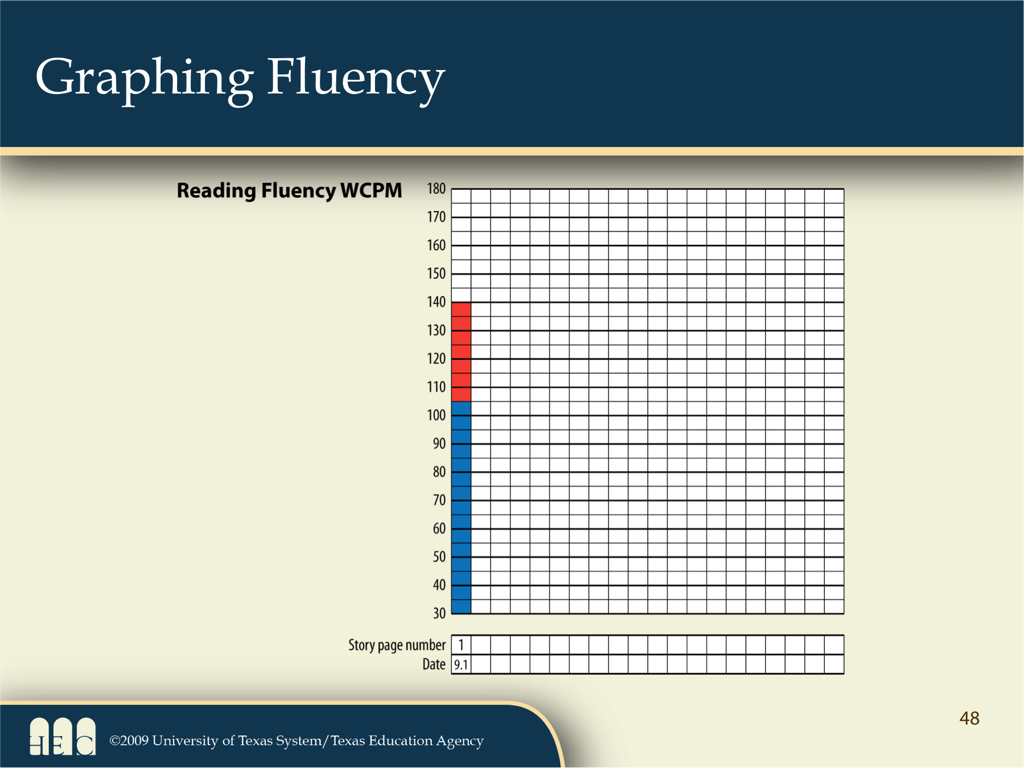 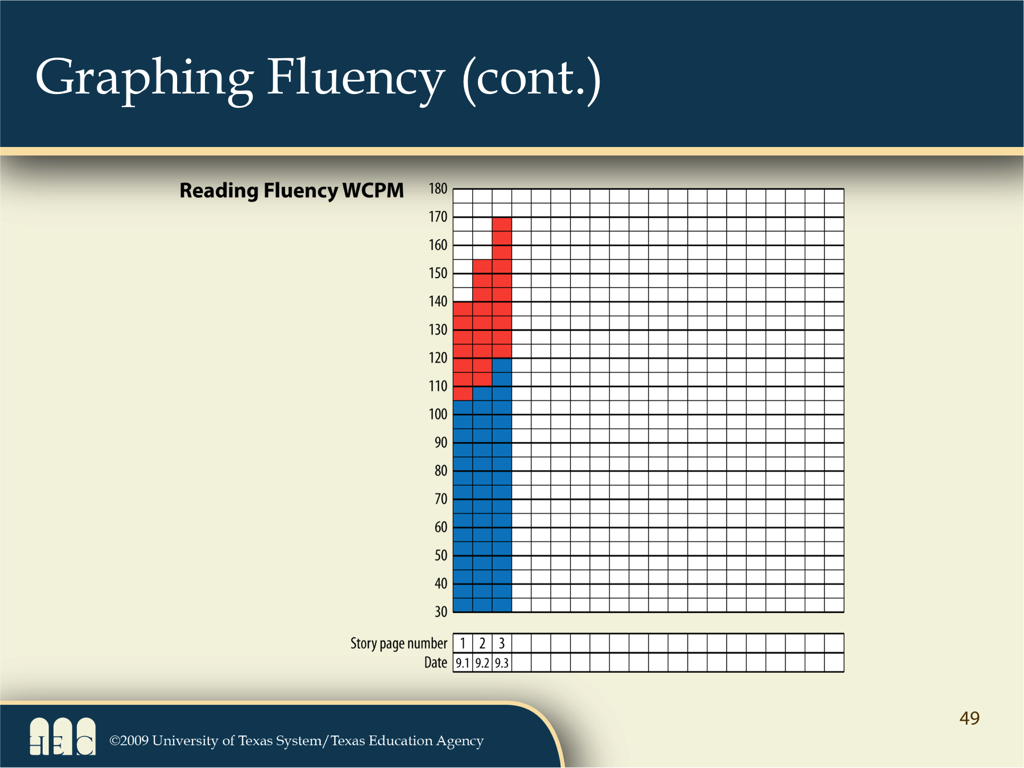 [Speaker Notes: This slide shows the second time our example student practiced fluency. Note that both the red and blue lines have increased. Seeing this progress motivates students and parents.
 
Of course, students will need to be taught to graph this way. Younger students will need explicit instruction and practice before they are efficient and accurate.
 
But what if there is no improvement in fluency scores? What could be the reason?
 
Pause for comments.
 
The material could be too difficult or the student could be having a bad day. However, if there is no improvement after three measurements, examine your instruction. What must be changed?
 
We will talk about how to determine and implement changes when we discuss interventions. However, it is important to know that fluency scores can indicate whether your instruction is resulting in student progress or whether something must be modified. You do not have to wait until the end of the semester to determine whether a student is having difficulty reading.

More information about charting student progress is available in Hasbrouck & Hougen, 2012.]
Other Fluency-Building Activities
Choral reading.
Echo reading.
Computer-based and tape-assisted reading.
Chunking or rereading portions of text.
Performance reading.
Hasbrouck & Hougen, 2012; O’Connor, 2014
[Speaker Notes: You can use many other fluency-building activities, including:
 
•	Choral reading—the entire group reads together.
 
•	Echo reading—you read, then the students read.
 
•	Computer-based and tape-assisted reading—students follow along.
 
•	Chunking or rereading portions of text—“Read your favorite sentence or phrase three times, like an actor would read it.”
 
•	Performance reading, such as Readers’ Theatre—students learn to read a few lines of a short play.
 
The important thing is to practice fluency for 15-20 minutes at least three times per week.]
Let’s Try It!
Sit with your partner.

Follow directions provided.
[Speaker Notes: If you have time, this is a good exercise to do with your participants so they can practice how to teach students about partner reading. You need copies of a reading passage with the lines numbered.

Pass out Handout 3.4 B: Fluency Simulation, facedown.
 
Do not look at this handout until I tell you to do so. Partner A, you will read first. Do not read the title—just begin with the body of the passage. For now, ignore the numbers at the left of each line. Read for 1 minute. I will tell you when to begin and when to stop. Partner B, follow along.
 
You may begin.
 
Time for 1 minute.
 
Stop. Circle the last word you read.
 
Partner B, prepare to read, starting at the beginning of the passage. Partner A, follow along.
 
Begin.
 
Time for 1 minute.
Stop. Circle the last work you read. 
On your chart paper, use the blue marker to graph the number of words you read, using the numbers at the left of each line of the passage as a guide.
 
Now, let’s practice reading this passage. While working with students, you would practice at least two more times, but for the sake of time, we will practice only once. Partner A, you will read for 2 minutes this time. Partner B, if Partner A makes a mistake (and I hope you do, Partner A), use our script to correct the error. We will not be calculating or graphing WCPM this time; this reading is only to practice.
 
Partner A, begin reading.
 
Time for 2 minutes.
 
Partner B, prepare to read, starting at the beginning of the passage. Begin.
Time for 2 minutes.
 
One more time! This will be the hot reading, so we will read for 1 minute again and chart WCPM.
 
Partner A, prepare to read. Begin.
Time for 1 minute.
 
Stop. Circle the last word read. Partner B, begin reading.
Time for 1 minute.
 
Stop. Circle the last word read.
 
Once again, determine your WCPM, using the numbers at the left of each line. Using your red marker, graph the number of words you read.
 
Pause as candidates graph. Circulate around the room and note improvements.
 
Wow! Most of you made terrific gains.
 
Use an overhead transparency to chart one or two candidates’ rates.
Wouldn’t that motivate students to read, seeing gains like that? Research indicates that students often gain 25% or more in WCPM from their cold reading to their hot reading (Samuels, 1979). Of course, it is also important to determine whether rates increase over time in a student’s cold readings.
 
Generally, students reach their maximum oral reading rate by third or fourth grade. If students can read 150 WCPM or more, it likely is not helpful to continue fluency practice like this (O’Connor, 2007). Struggling readers, however, may continue to need fluency practice.
 
What are your comments, questions, or concerns about partner reading?
 
Elicit at least three comments.]
Instruction vs. Assessment
INSTRUCTION
Repeated readings.
Independent or instructional level.
Students count words, chart and graph.
ASSESSMENT
Three different texts.
Read 1 minute each.
Grade-level material.
Teacher scores and records.
Hasbrouck, 2010; Hasbrouck & Hougen, 2012
[Speaker Notes: Partner reading is a good way to practice fluency, but it is not the best way to formally assess fluency. You should be the partner when you are assessing fluency.
 
With your partner, discuss the differences between fluency instruction and fluency assessment.
 
Pause for 1 minute. Elicit at least three comments.]
Research Indicates . . .
Oral, guided reading practice improves fluency for all students.
Silent, independent reading is not sufficient to improve fluency.
Cueing for accuracy and rate helps.
Better transfer when passages have a high degree of word commonality.


Hasbrouck, 2004; O’Connor, 2014
[Speaker Notes: The research on fluency indicates that practice reading improves fluency for all students. In particular, students in Grades 1-4 make great progress when they practice fluency by reading aloud.
 
When we read different types of text, our reading rate may vary. Most of us read difficult science texts more slowly than novels, for example. Students need to know when they can read quickly and when slower, more deliberate reading increases their comprehension.]
Research Indicates . . .
Repeated reading is the gold standard.
Combine strategies for best results and to motivate students:
Modeling.
Repeated reading.
Progress monitoring.
Hasbrouck, 2010
[Speaker Notes: Read this slide to yourself.
 
Pause.
 
Turn to your partner and, in the next 2 minutes, discuss what you think are the most important points you learned about fluency today. Partner B, please write your group’s ideas.
 
Pause 2 minutes.
 
Now, take 1 minute to discuss questions or concerns about teaching fluency. Partner A, please write your group’s concerns. You will turn in these questions before you leave today.
 
Begin.
 
Pause 1 minute and then collect the questions. If you have time, respond to some of the questions. If not, be sure to address them either online or at the next session.]
Review & Exit Cards
Most important points learned (B).

Continuing concerns or questions about fluency (A).
[Speaker Notes: Turn to your partner and, in the next 2 minutes, discuss what you think are the most important points you learned about fluency today. Partner B, please write your group’s ideas.
 
Pause 2 minutes.

Now, take 1 minute to discuss questions or concerns about teaching fluency. Partner A, please write your group’s concerns. You will turn in these questions before you leave today.
 
Begin.
 
Pause 1 minute and then collect the questions. If you have time, respond to some of the questions. If not, be sure to address them either online or at the next session.]
Helpful Sites
www.fcrr.org

www.meadowscenter.org

http://reading.uoregon.edu

http://iris.peabody.vanderbilt.edu/
[Speaker Notes: More information about fluency, including free videos and instructional activities, is available from these websites.]